DGE - UCPP (UNIDAD COORDINADORA DE PROGRAMAS Y PROYECTOS)
Rendiciones
Ticket Nación 
Sitrared
Mza. Educa 2018 	
(Proyectos Especiales)
Ticket nación
Cada ESCUELA debe tramitar su tarjeta Ticket Nación
Tarjeta Ticket Nación
Esta tarjeta corresponde a una cuenta VIRTUAL.
Solo Para consultar saldo actual a través del
0-810-666-
4803
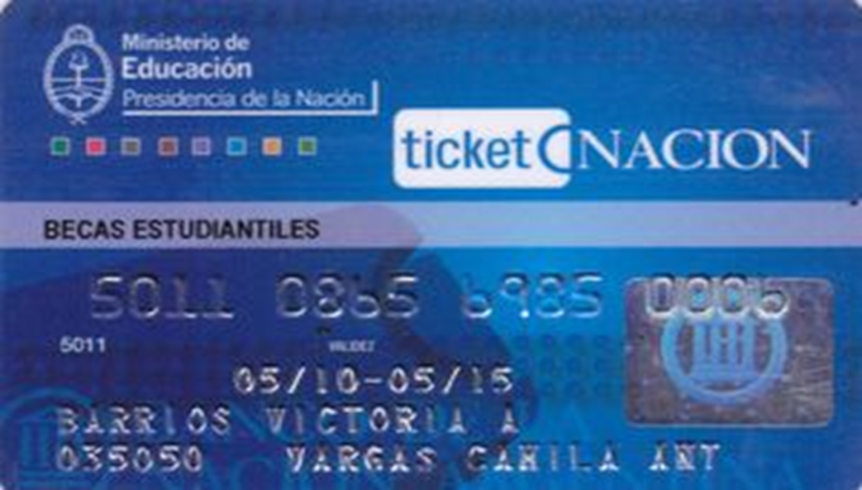 El saldo disponible que emite el cajero automático es el saldo de limite Diario
SOLO se pueden realizar extracciones en Cajeros automáticos y compras por DEBITO
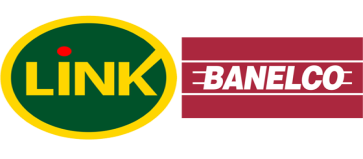 Opciones de extracción
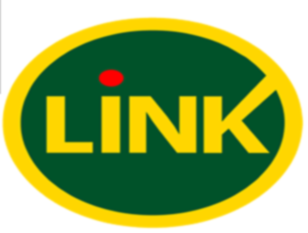 Extracción/Adelanto
Tarjeta de crédito
Adelanto en un pago
Limite de extracción diario (24hs)
$10.000,00
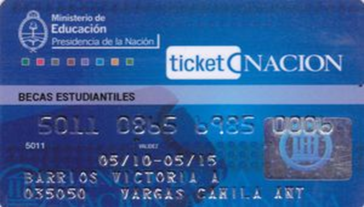 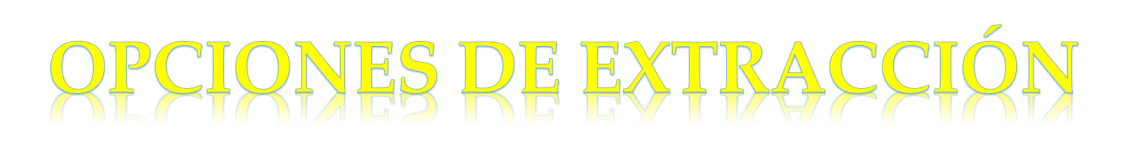 Extracción/adelanto
Cuenta Recargable
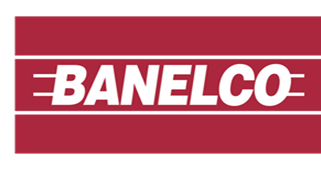 Limite Diario (24hs)
$2.000,00
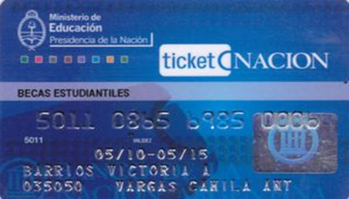 Tarjeta Ticket Nación
Las extracciones de efectivo no pueden realizarse por distintos redes en el mismo día 
Las compras por DEBITO AUTOMÁTICO, no tienen límite diario y no afectan el monto de extracción en efectivo.
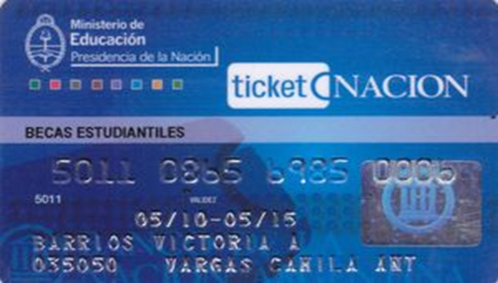 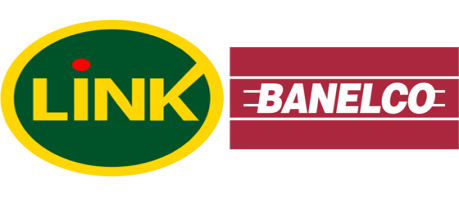 El 0810-666-4803 que tiene la tarjeta,
 sólo
 debe ser utilizado para consulta de saldo 
o por extravío de TARJETA.
PARA CAMBIOS DE TITULARIDAD SOLICITAR INSTRUCTIVO A

ucpprendiciones@gmail.com
Siempre que reciban una tarjeta 
(nuevo plástico)
debe crear un nuevo usuario
en SITRARED
Creación de un NUEVO usuario
Cliquear aquí
Ingresar los datos del titular de la tarjeta nueva
500000000
99999999
5011000000000000
500000000
Escu0-000@mendoza.edu.ar
500000000
500000000
261150000000
En caso de NO poder registrar el usuario y contraseña  nueva
Por favor comunicarse con la oficina de rendiciones 
0261-4493147
0261-4492707
Cómo consultar
el PIN 
de un NUEVO usuario
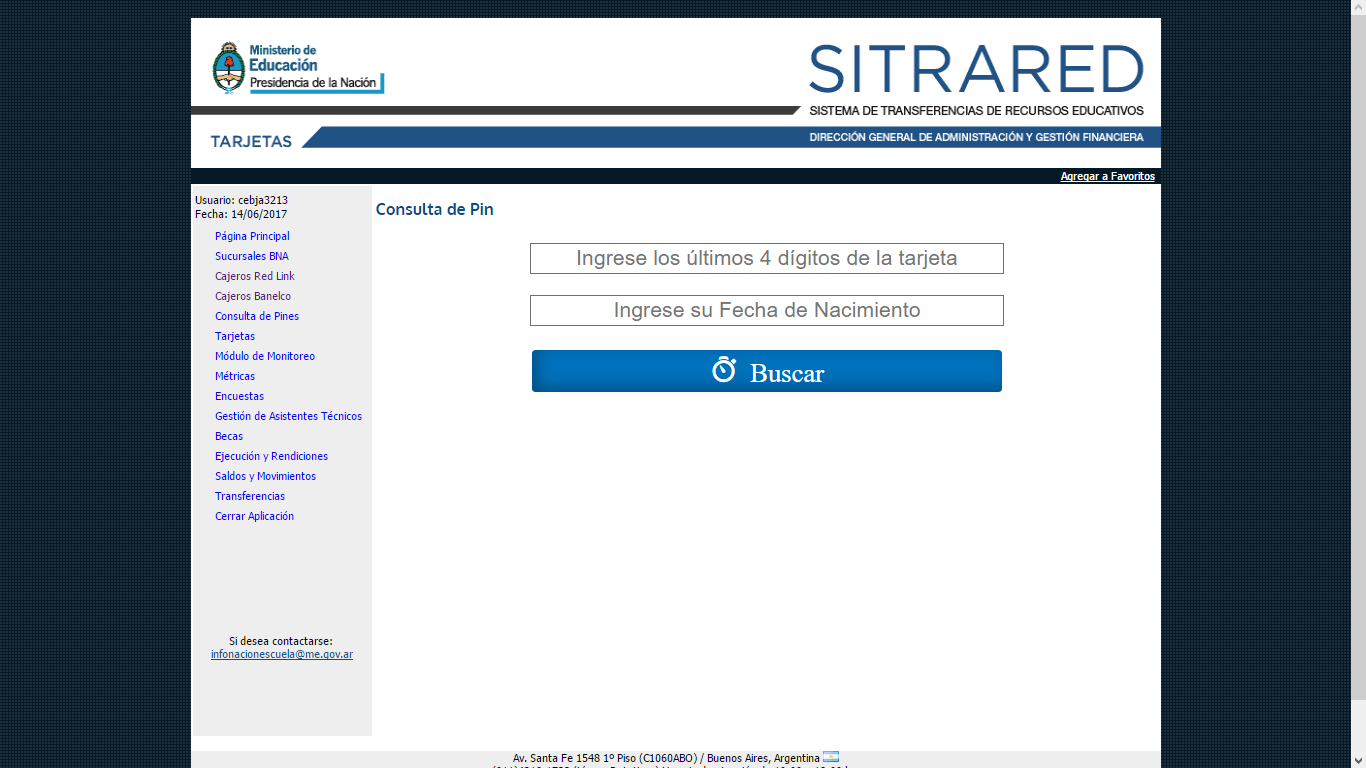 El PIN 
no puede ser
 modificado
El PIN se mostrará por ÚNICA VEZ
RESTRICCIONES
SITRARED
El Sistema bloqueará las transferencias a quienes no cumplan las siguientes condiciones:
Tengan saldo bancario superior a $200.000,00.
Aportes previos de la misma línea no estén  rendidos. 
Nunca hayan movilizado dinero.
El último retiro de fondos o compra con tarjeta bancaria haya sido anterior al 01/01/2016.
Proceso
 para generar 
una RENDICIÓN
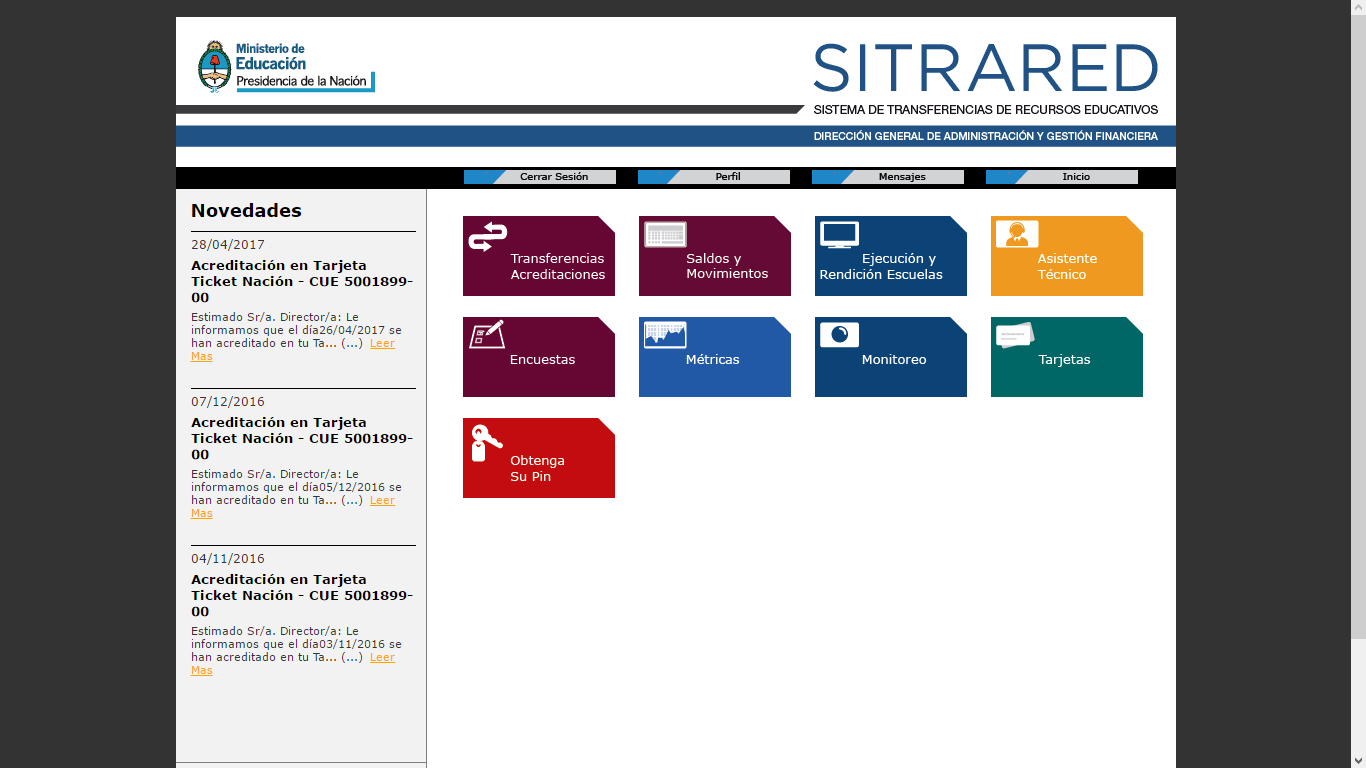 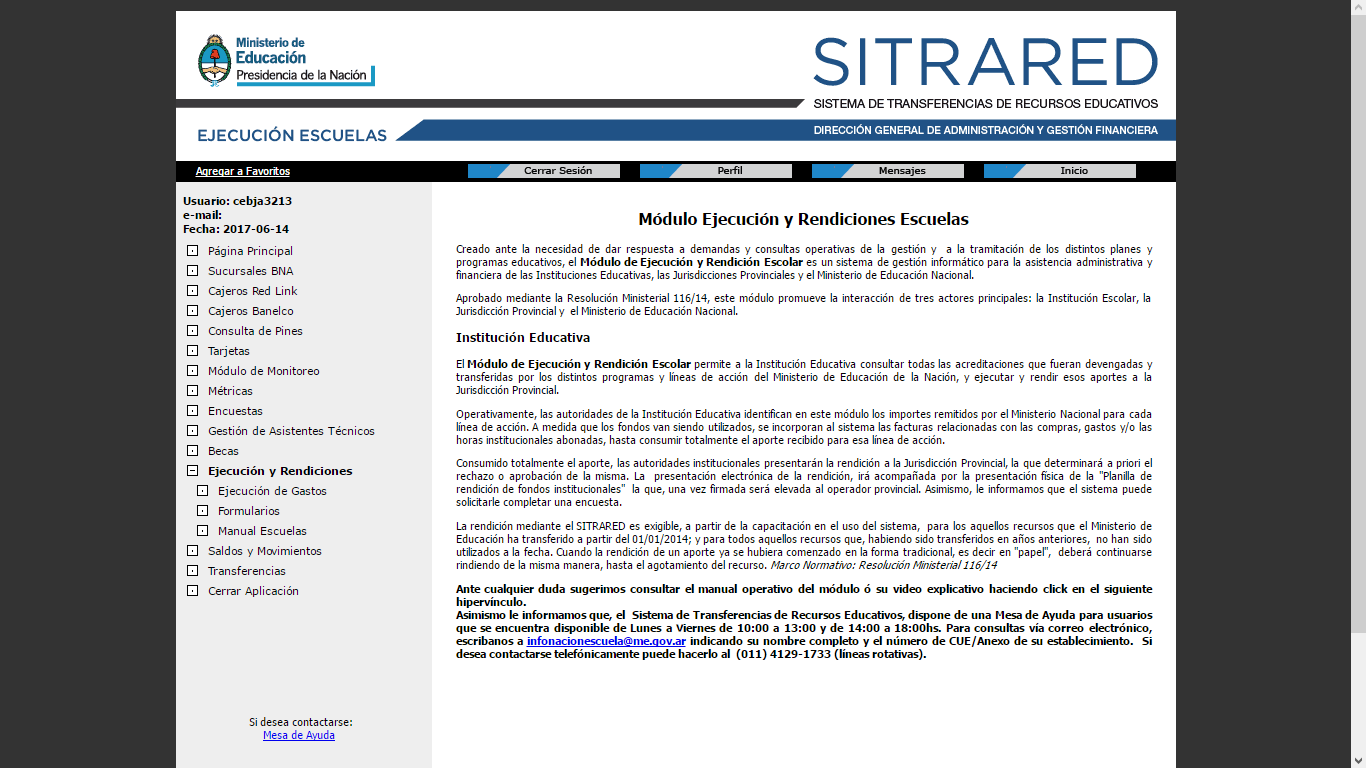 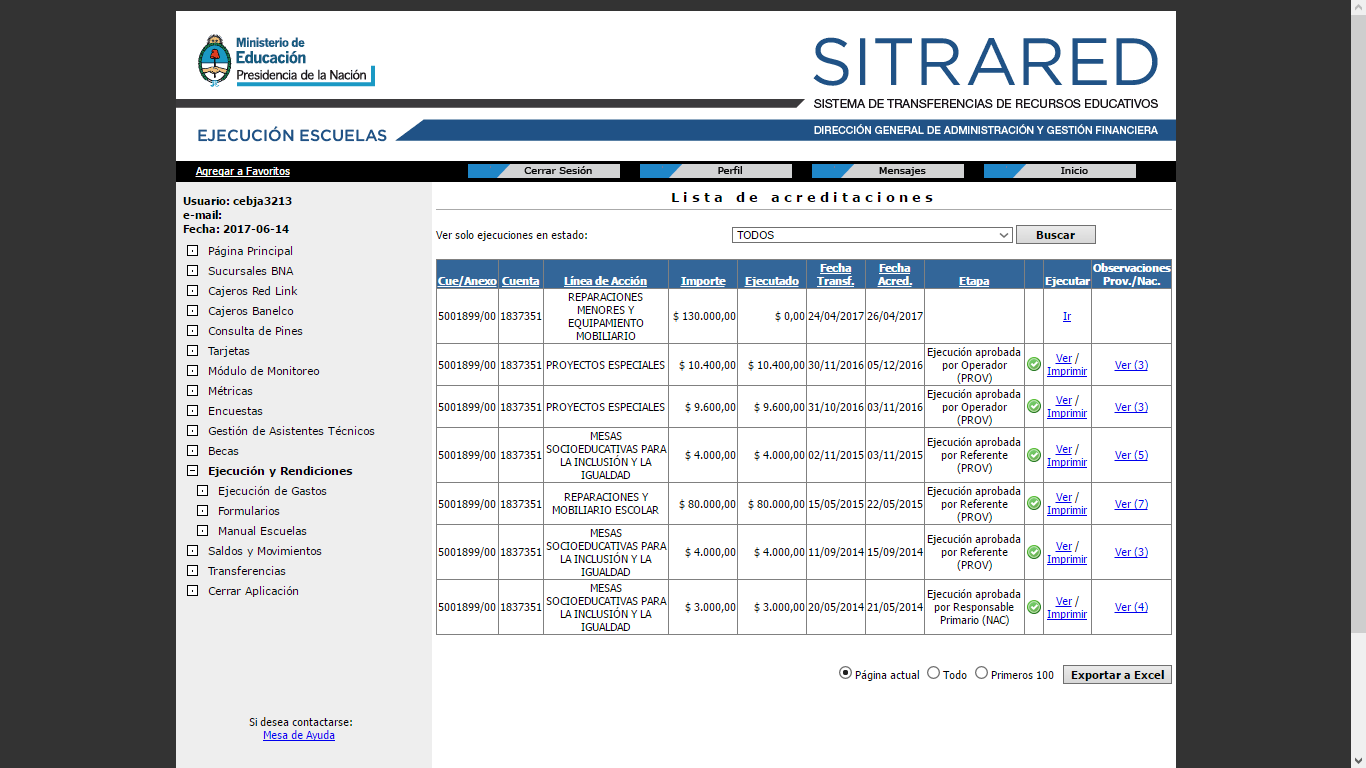 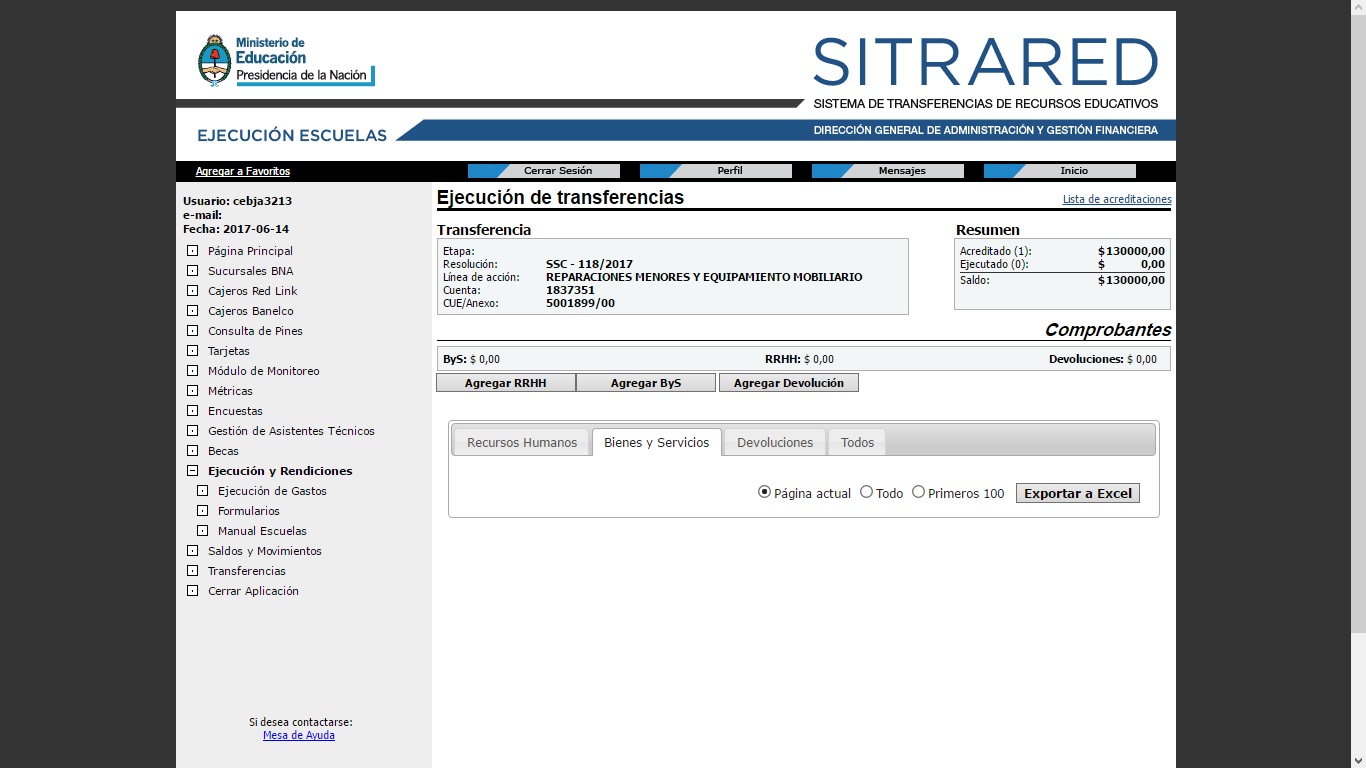 Nación NO admite devoluciones
Carga de RRHH o
Bienes y Servicios
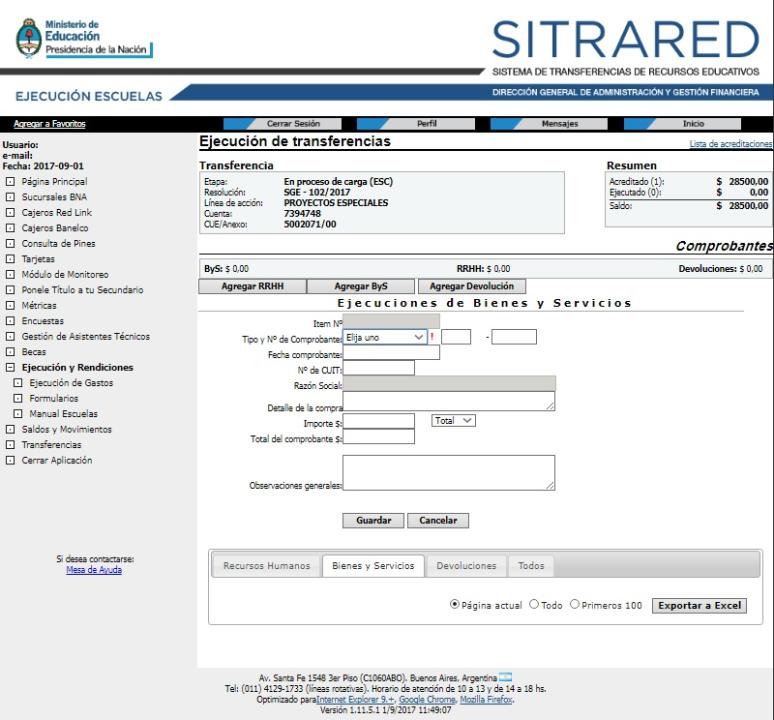 0000000
0000
01/01/2019
2000000000
Hermanos S.A.
5 cuadernos A4, 500 Copias Libro de matemática para 5to grado
0000000
0000000
CARGA PARCIAL
 de
Bienes y Servicios
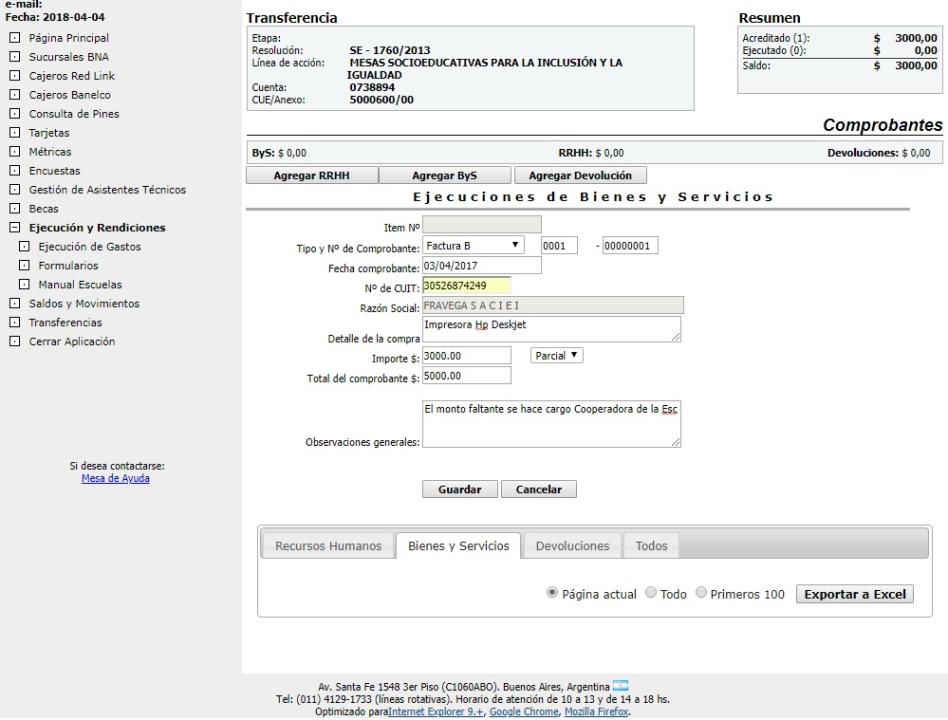 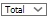 CUANDO LA COMPRA DE
 UN BIEN O PRODUCTOS DEL MISMO RUBRO SUPEREN
 LOS $15000 DEBERÁN PRESENTAR
 TRES PRESUPUESTOS
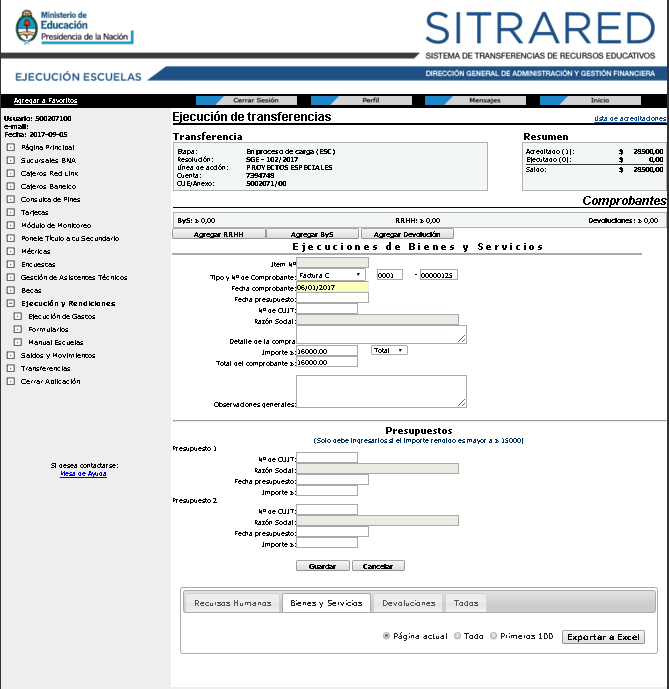 Presupuesto ganador
Presupuesto
perdedor
Presupuesto
perdedor
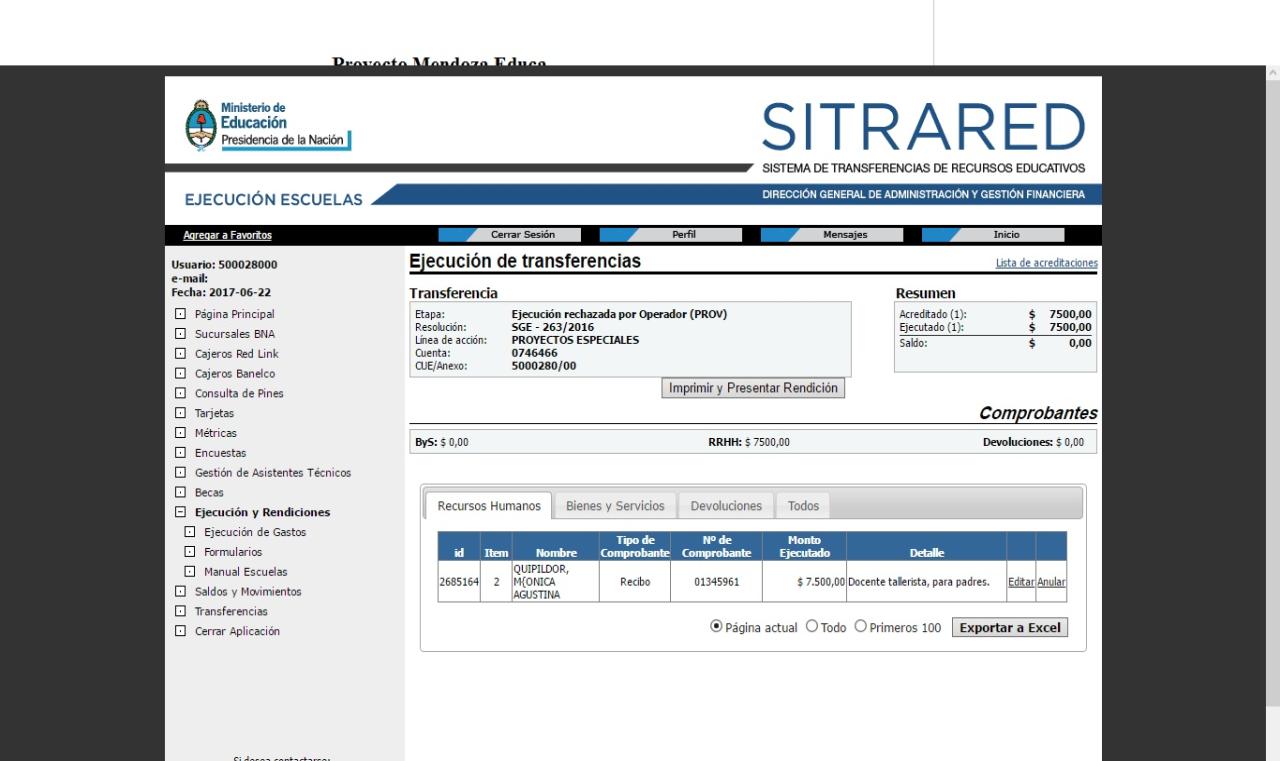 Al cargar el total de lo acreditado se debe presentar la rendición
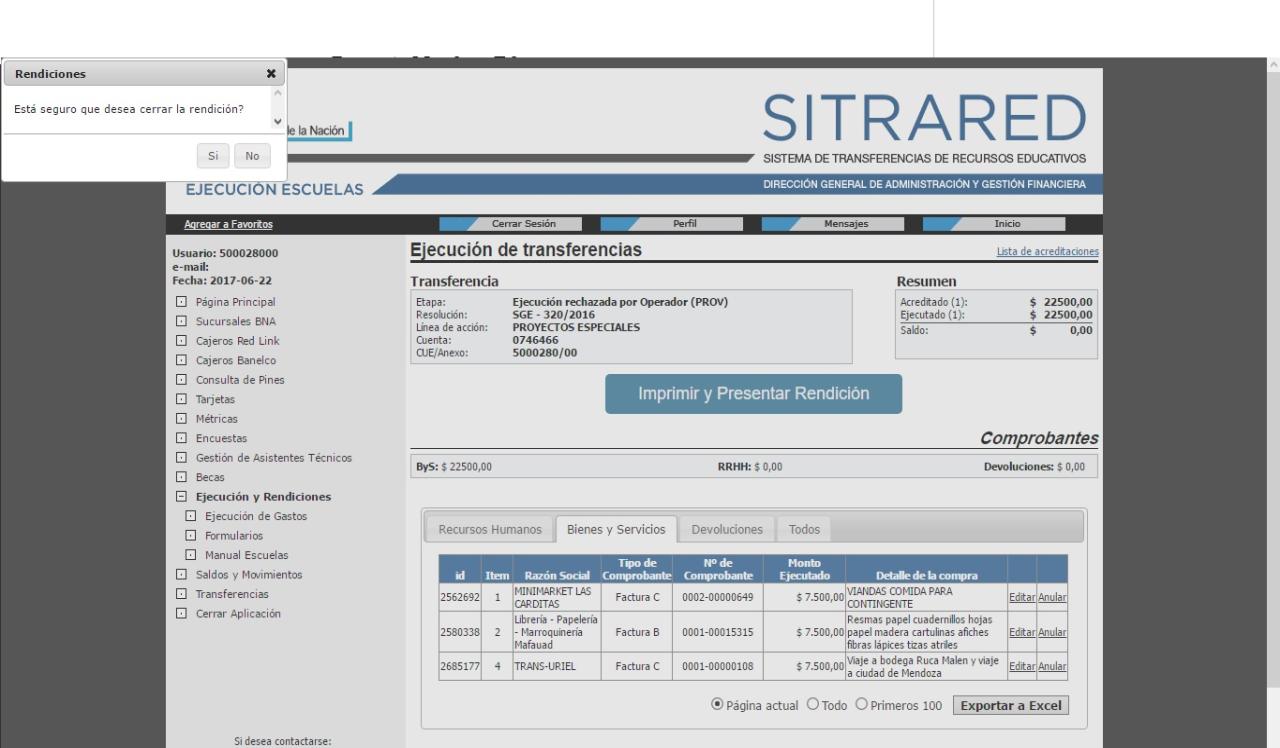 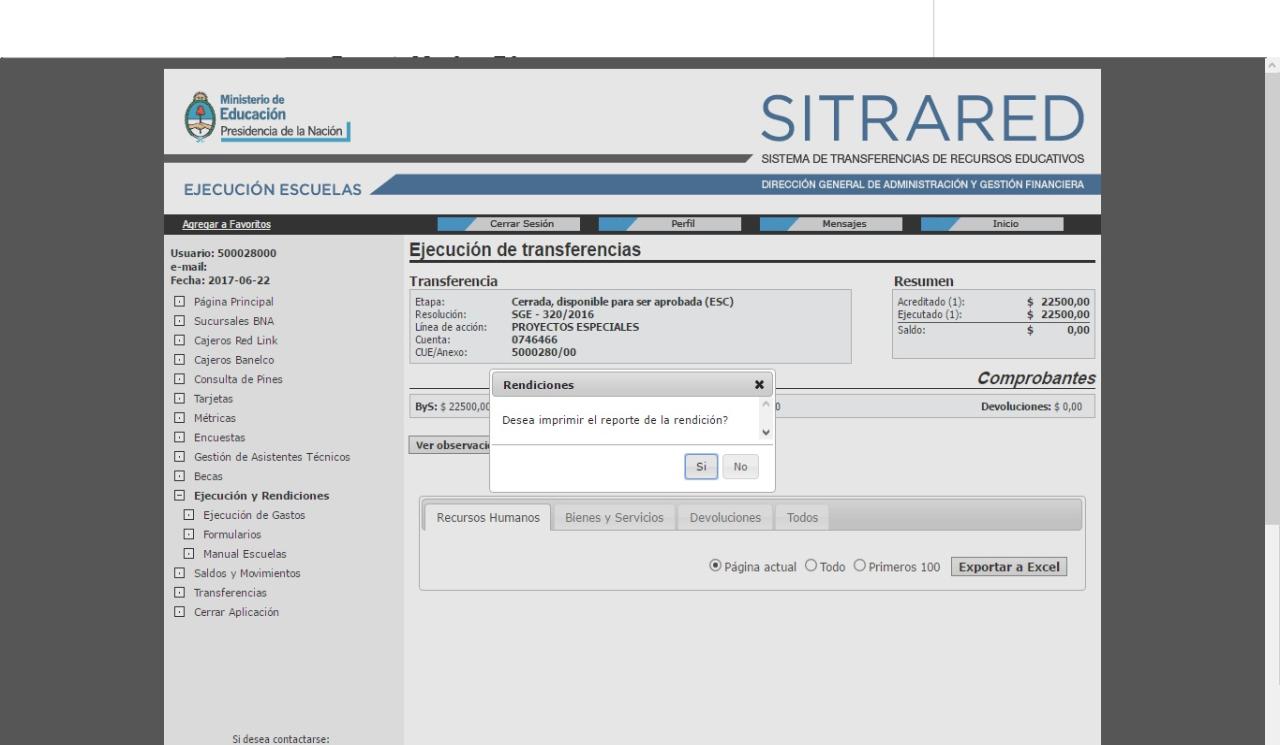 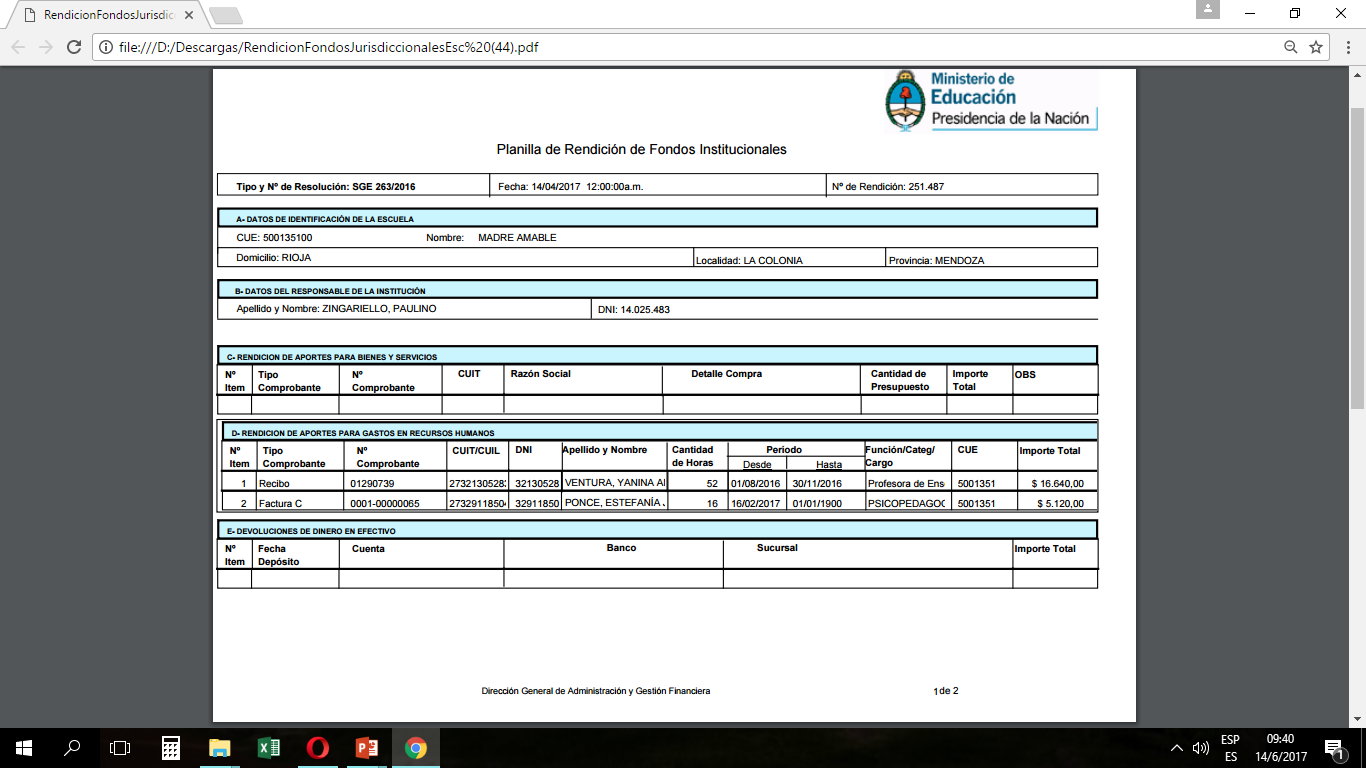 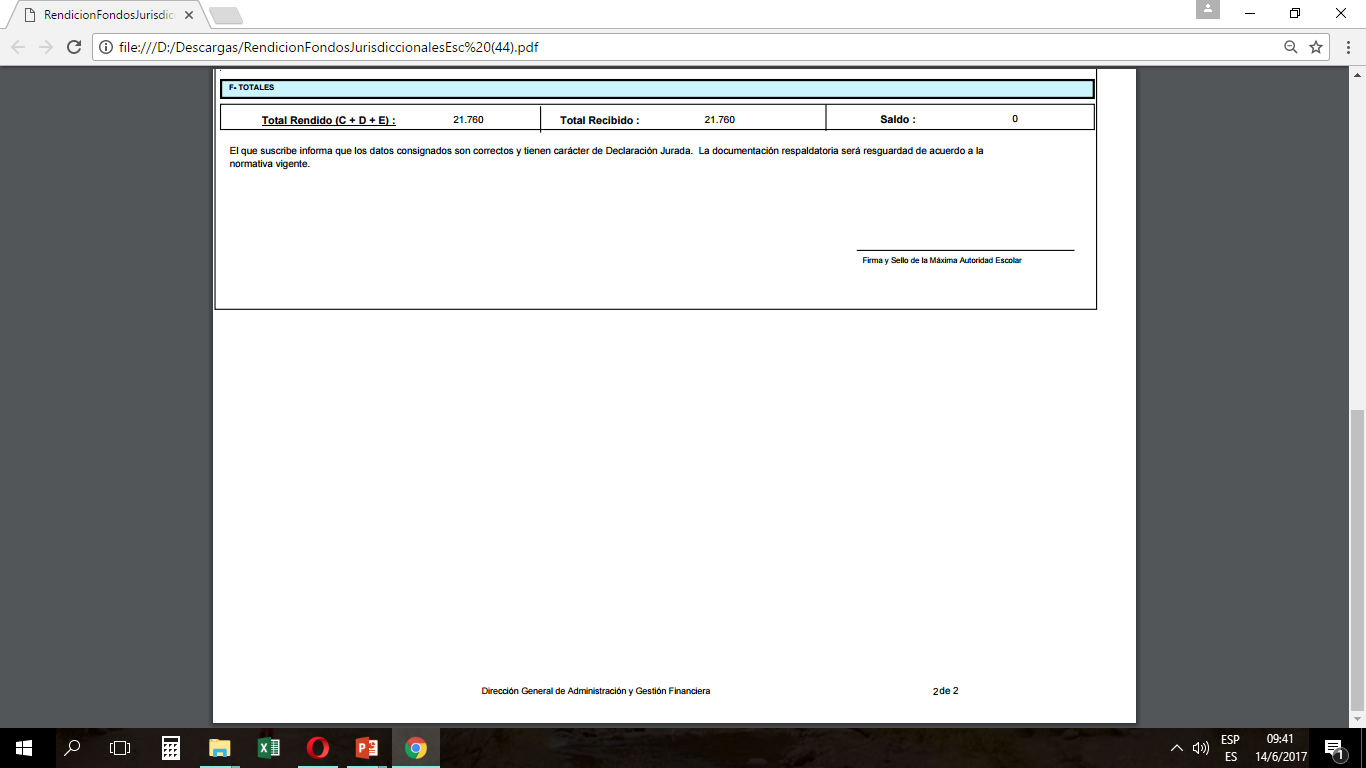 Firma original y sello de la Supervisora
Firma original y sello de la Directora
Sello de la escuela
Estas planillas se deben imprimir y presentar por duplicado en la  
UCPP
Documentación necesaria 
para presentar las rendiciones
Facturas: Original y Copia
Factura B
Factura A
Factura C
No
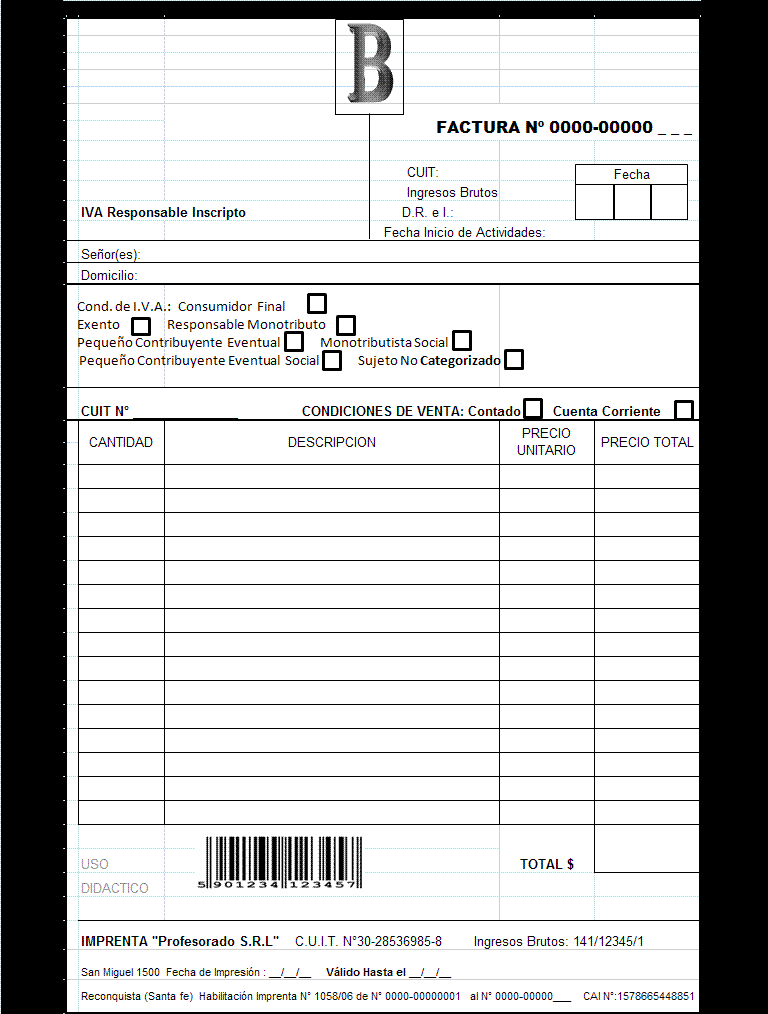 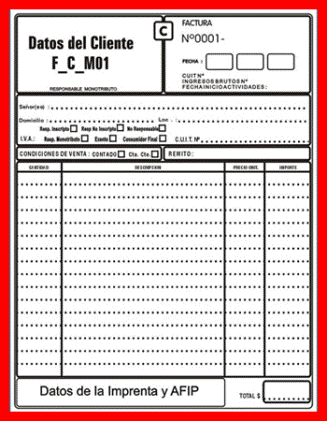 Las facturas en original y copia deben presentar con la rendición en la UCPP
Sin Tachadura ni Enmiendas
Verificación del CAI
Verificar que el Nª CAI no esté Vencido
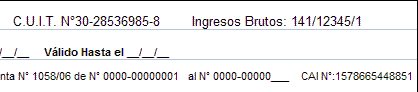 Las facturas SIN CAI no serán aceptadas
Sin Tachadura
Ni Enmiendas
CUIT del M.E. y D.N.:      30-62854078-7
Detallar cada ítem de la factura
Cantidad, Descripción,
 Precio Unitario, Precio total
Precio unitario
Descripción
Precio total
Cantidad
Firmado y sellado por el director en original y copia
Devolución
La escuela que desee devolver, debe previamente presentar la solicitud explicando los motivos; además de anexar:

UNA NOTA AUTORIZADA POR LA SUPERVISORA.

ACTA DE INFORMACIÓN  A LA COMUNIDAD 
						firmada como mínimo  por 5 padres.
Mza. Educa
2018
(Proyectos
Especiales)
DISTRIBUCIÓN DE GASTOSMendoza Educa 2018
RR.HH. 
+ 
GTOS. OP.
$75.000
CAPITAL
 30%
Dirección 
General de Escuelas Res 566/18

http://www.mendoza.edu.ar/instructivos-para-el-programa-mendoza-educa-2018/
Bienes de Capital
Son todos los Bienes cuya duración sea mayor a un año.
Que no se consuman con su  primer uso.
Con un monto mayor a $1.000,00 (pesos Mil con 00/100) 
Y que sea asentado en el libro de inventario firmado por director/a, supervisor/a y/o delegación
EL porcentaje debe ser el 30% de lo ACREDITADO
OBLIGATORIO
Gastos Operativos
Son todos los Bienes cuya duración NO sea mayor a un año.
Que SI se consuman con su  primer uso.
Con un monto MENOR a $1.000,00 (pesos Mil con 00/100)
EL porcentaje debe ser como 
mínimo el 30% 
de lo ACREDITADO
GASTOS OPERATIVOS
Talleres Laboratorios
Talleres de Música: (PEQUEÑAS)
Taller de Huerta: herramientas (PEQUEÑAS)
 Taller de Arte/Pintura: 
Fotocopias o impresiones, guías de ejercitación o cuadernillos
Equipamiento Tecnológico: 
 Organización de viajes y visitas: (Resolución N° 1000-DGE-17) 
Viandas o refrigerios:
Elementos de Uso Escolar: (Deberán presentar acta que los elementos quedarán en el establecimiento, y en el caso de libros, en la biblioteca). 
Materiales didácticos/ Útiles/librería:
 Reparaciones de computadoras e impresoras: 
Tarjetas telefónicas: 
Internet: 
Movilidad: (Abono)

Se debe presentar nota de los alumnos destinatarios, detallando curso, firma de padre y/o del alumno.
RECURSOS 
 HUMANO
EL porcentaje debe ser HASTA el 40% de lo ACREDITADO
No es OBLIGATORIO
RR.HH.: se refiere a la contratación de especialistas y/o profesionales "vinculados directamente al ámbito educativo" quienes facturan sus honorarios (facturas B o C, recibos C). Deben estar vinculados con los objetivos, sentidos y finalidades de las acciones pedagógicas y socioeducativas, expresadas en el proyecto aprobado. La asignación de horas se realizará considerando la pertinencia del perfil seleccionado respecto al objetivo a alcanzar o la meta a lograr.

Valor de la HORA $ 300,00 (pesos trescientos) Por 60 Min.
No se permitirá el cobro de Horas a:
 Directores, Vicedirectores, Regentes, Rectores y Vice rector. 
(SIN EXCEPCIÓN)
			
 NO deben incluirse los servicios técnicos por reparación Ej.: de equipos informáticos y/o PC.
Cualquier modificación 
SENSIBLE A LA EJECUCIÓN 
del proyecto
DEBERA SER AUTORIZADA 
por Supervisión 
(por medio de una nota)
Y presentada al momento 
de la rendición
Plazo
para la
RENDICIÓN
MARZO
2019
TODO 
con 
FIRMA ORIGINAL
Teléfono: 4493147
E-mail: 
ucpprendiciones@gmail.com
Dirección:
Casa de Gobierno
 Peltier 351 
-2do subsuelo-
Cuerpo Central
Muchas Gracias